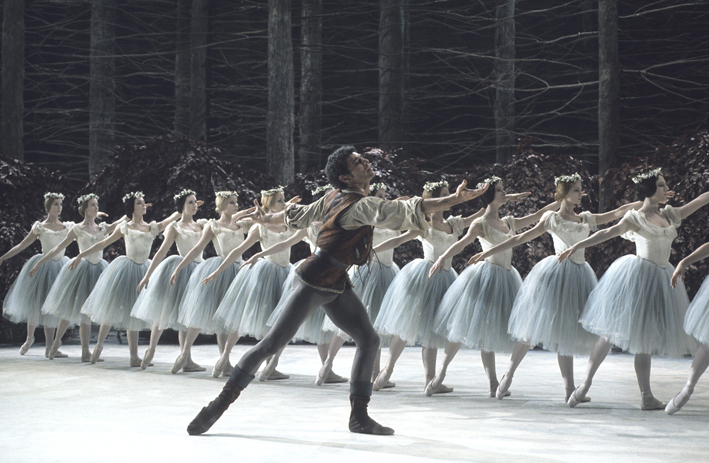 De Romantiek
Het Ballet
Nog even op een rijtje:
Romantiek en Escapisme
Nationale wortels
GROTE orkesten
Programmamuziek
Virtuositeit
Grote opera- kleine lied
Huiskamerconcerten
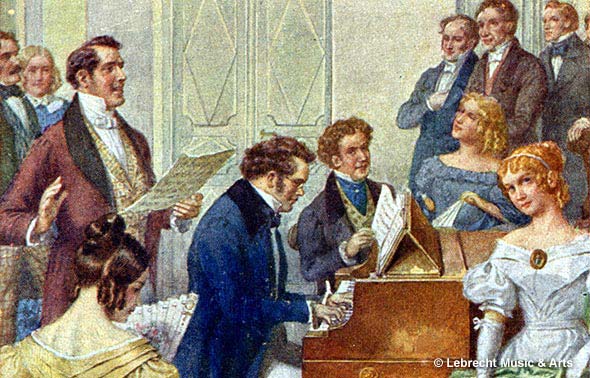 Noem de verschillen
https://www.youtube.com/watch?v=Ylhnf8q2UDk



https://www.youtube.com/watch?v=Wz_f9B4pPtg
-Het Romantische ballet-
Het ontstond in Frankrijk (17e eeuw) en werd beroemd door Lodewijk XIV (de Zonnekoning) die veel feesten gaf en helemaal gek was van 

Gewichtloosheid – ‘vliegen’dan” se

Basisposities
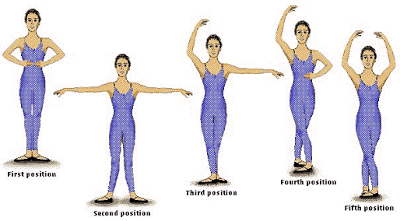 Belangrijk bij ballet
Dans - choreografie
Pantomime (uitbeelden verhaal met mimiek, gebaren en lichaamstaal)
Muziek
Decor/belichting/podium
Kostuums
Belangrijke woorden
Basisposities
Sierlijk en elegant
Lange lijnen
Ballerina vaak hoofdrol
Pirouette
Kleding tutu/spitzen
Evenwicht
Sprookjesachtig
Tegen zwaartekracht in

https://www.youtube.com/watch?v=xLLvKpGfyHQ
19e eeuw – Ballet is HOT!
Rijke burgers – gaan/willen naar theater
Verhalend ballet
Geschiedenis/sprookje/legende als uitgangspunt
Natuur als decor
Naast bovennatuurlijk ook “gewone mensen” in het verhaal (boeren, dorpsbewoners etc)
Bovennatuurlijk: nimfen, geesten, feeën (zwevend over het toneel)
Thema’s
Goed tegenover kwaad
Onbereikbare liefde
Trouw tegenover de dood
Exotische oorden
Escapisme
De verhalen van de balletten hebben vrijwel allemaal escapisme als kenmerk. Het ontsnappen aan de dagelijkse wereld en willen wegvluchten naar een mooiere en betere wereld. 
Je ziet de volgende thema's vaak terug:

Wegvluchten in sprookjes (strijd tussen goed en kwaad)
Wegvluchten in dromen
Wegvluchten naar exotische verre oorden
Wegvluchten in de natuur (decors bestaan vrjwel altijd uit bosrijke landschappen)
Wegvluchten in geschiedenis van het eigen land (nationalisme, mythen en legenden van eigen volk)
Wegvluchten in de onbereikbare liefde
Hoe krijg je dat voor elkaar?
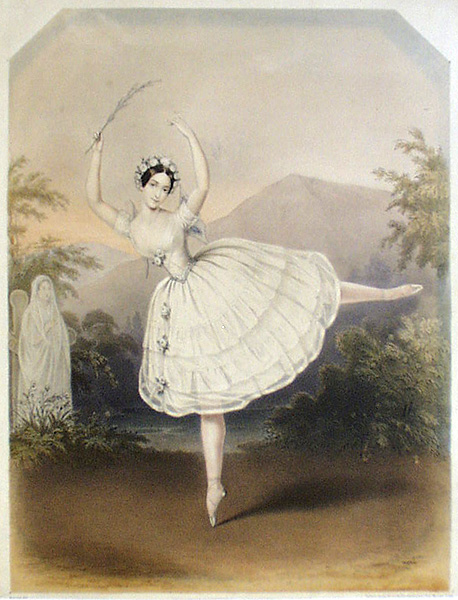 In danstechniek:
Op spitsen dansen (zweven benadrukken)
Liften/pirouettes/springen


Kostuums: (moeten zweven benadrukken)
Tutu
Maillot
Spitzen
Tutu
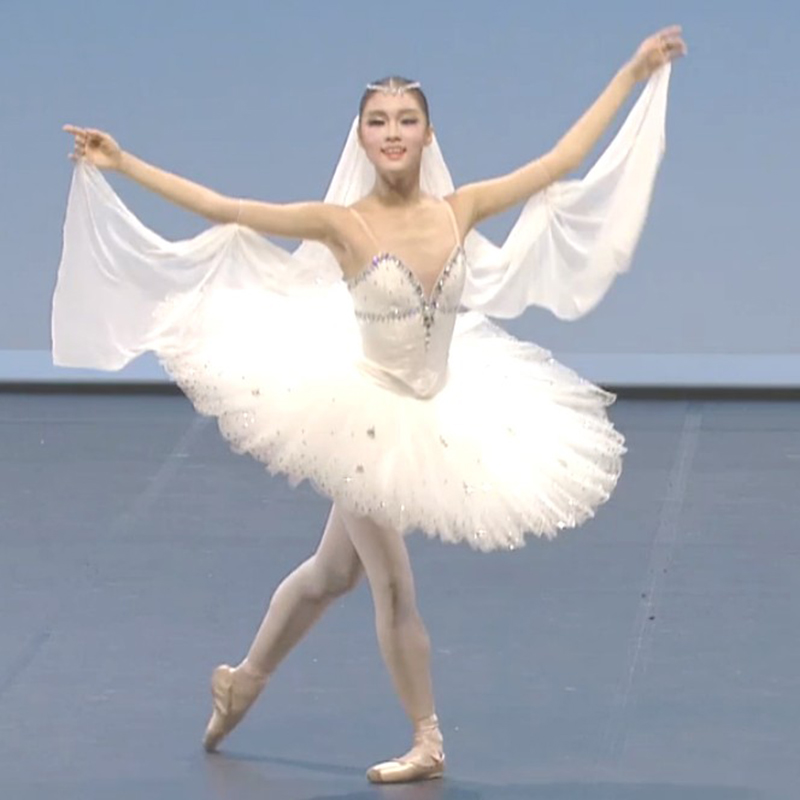 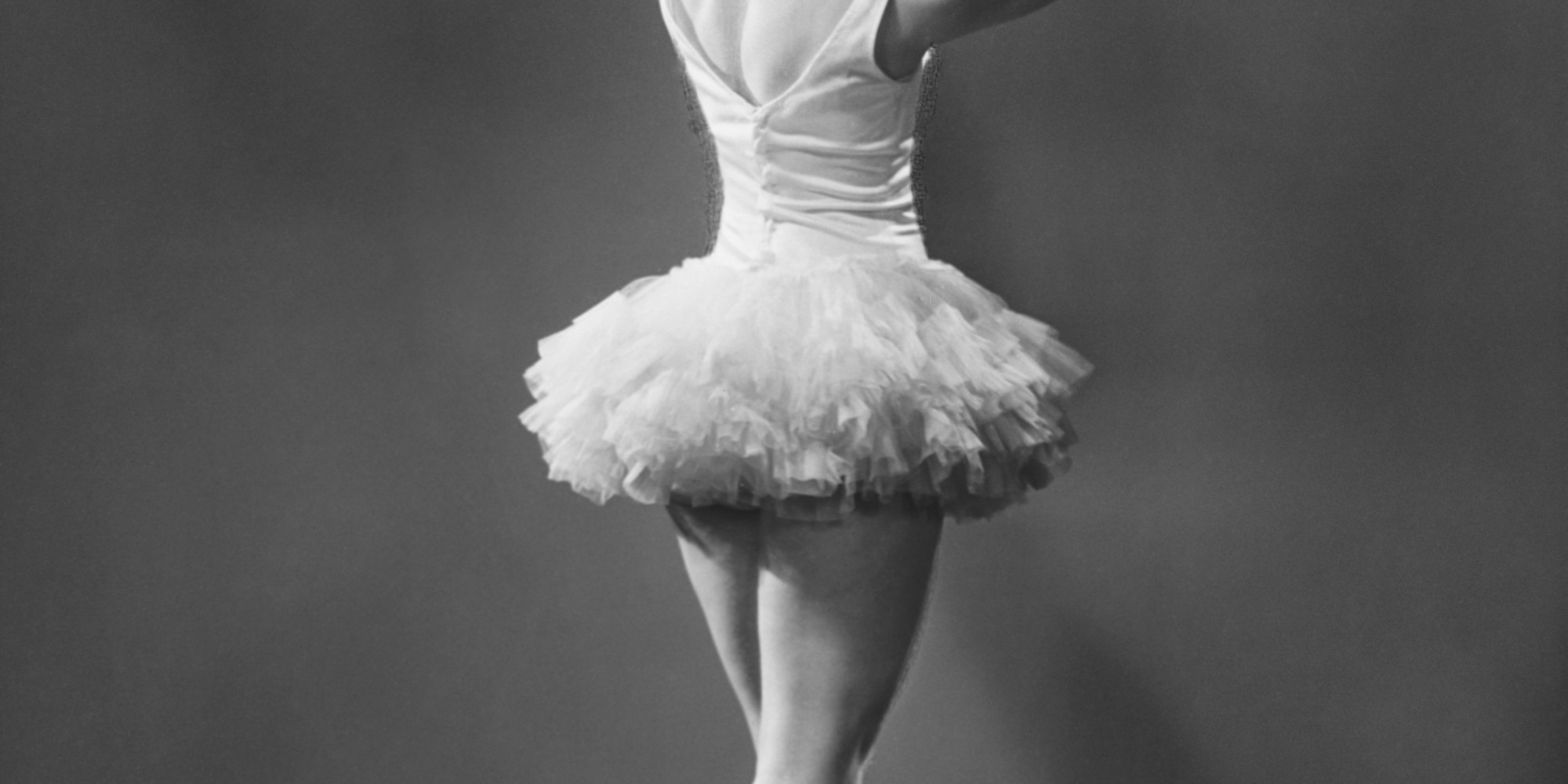 Erzähler:
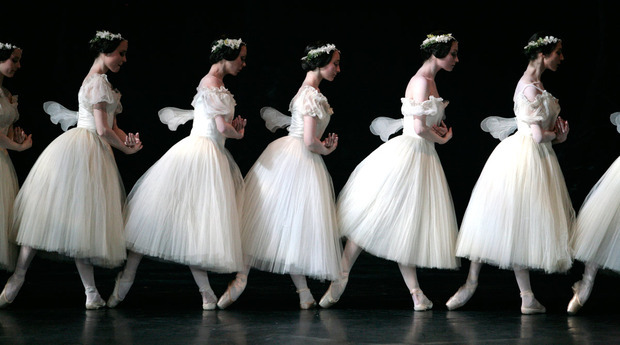 Nu kan het ook zo
https://www.youtube.com/watch?v=YHGeeyDqutw
Spitzen
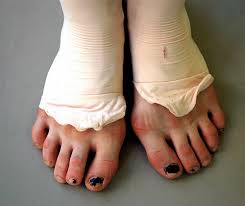 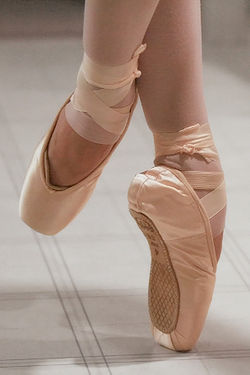 https://www.youtube.com/watch?v=-T2UeKKac-s#t=32
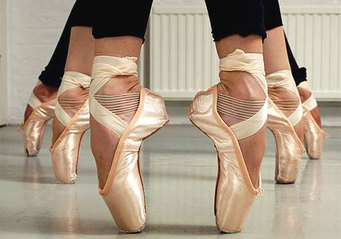 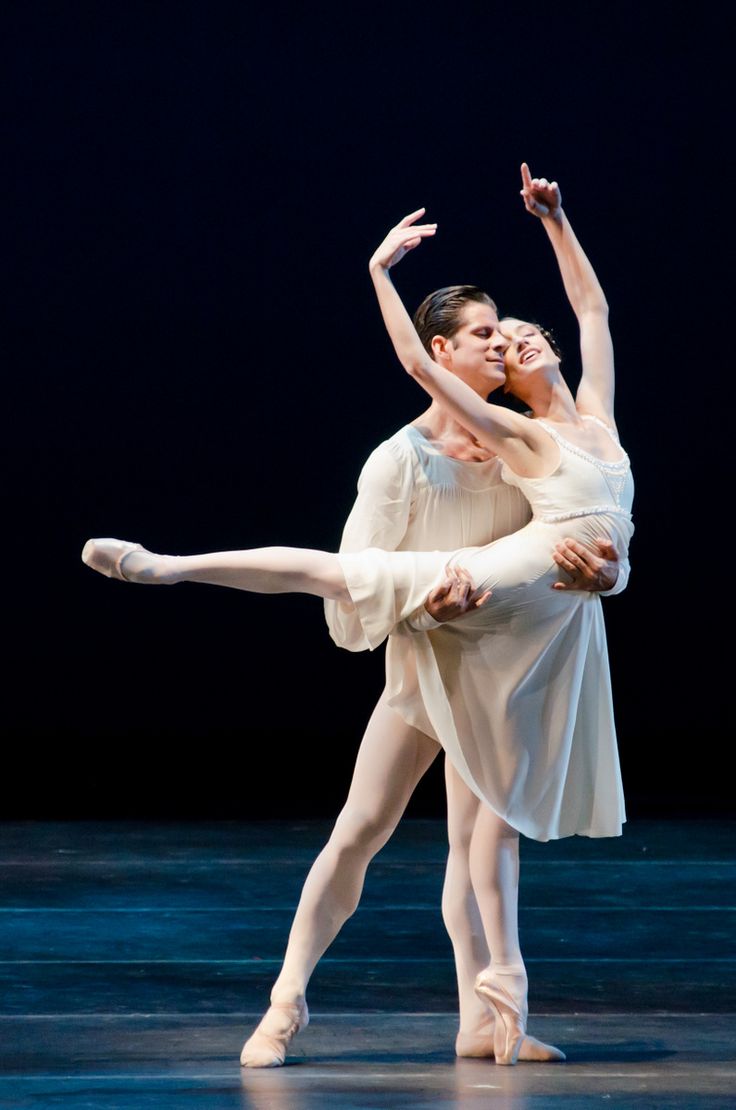 Dans-groeperingen
Pas de deux
Pas de quatre
Groepen (corps de ballet)
Solo



https://www.youtube.com/watch?v=cvkdXZlxaeY#t=14
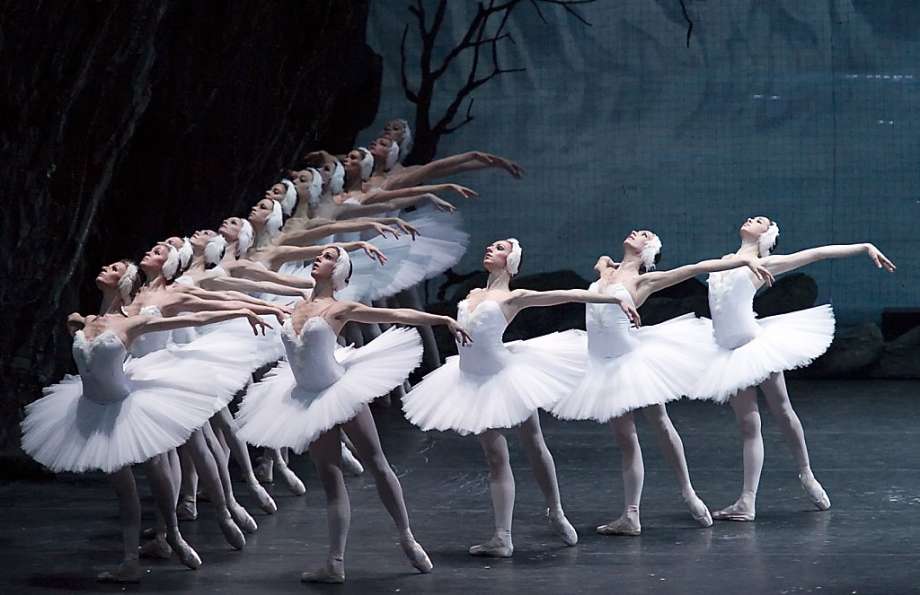 Ballet Blanc
Nieuw in het romantisch ballet is het ballet-blanc waarin vrouwelijke bovennatuurlijke wezens (b.v. elfen) in witte tutu's en doorschijnende kleding over het vaak donkere, bijna zwarte toneel zweven. Het wordt gebruikt om de sfeer op te roepen.

Het gaat om het gevoel en de sfeer

https://www.youtube.com/watch?v=C4jl-Uf8A84